Maßstäbe zur Reaktivierung von Schienenwegen – Einführung und Hintergründe
Deutscher Nahverkehrstag, Koblenz, 16.04.2024
Inhalt
Funktionsweise der Standardisierten Bewertung
Standardisierte Bewertung 2016+ (Kurzerläuterung) 
Ergänzende Bewertung der Reaktivierungskandidaten
Weiteres Vorgehen
1. Funktionsweise der     StandardisierteN Bewertung 2016
In einer z. T. aufwändigen Analyse werden die Nutzen- und Kosten-Elemente der NKU ermittelt:

(16) Einzelnutzen: - Reisezeitgewinn ÖV; - Verlagerung von Fahrgästen von MIV auf ÖPNV in Pkm; - Reisezeitgewinn;- Umwelteffekte.
(17+18) Kosten:- Baukosten, zum Preisstand 2016; - Umweltkosten, Unfallkosten;- Betriebskosten.
1. Funktionsweise der     StandardisierteN Bewertung 2016
Grundsätzliche Ermittlung des Nutzen-Kosten-Indikators (NKI)
1. Funktionsweise der    StandardisierteN Bewertung 2016
Grundsätzliche Ermittlung des Nutzen-Kosten-Indikators (NKI)
Inhalt
Funktionsweise der Standardisierten Bewertung
Standardisierte Bewertung 2016+ (Kurzerläuterung) 
Ergänzende Bewertung der Reaktivierungskandidaten
Weiteres Vorgehen
2. Standardisierte Bewertung 2016+    Kurzerläuterung
Verbesserungen in der Standi 2016+
Stärkere Bewertung möglicher CO2-Einsparungen (670 EUR/t);
Bessere Bewertung von Regionalstrecken aufgrund optionaler Nutzenbausteine:
Saldo Geräuschbelastung (z.B. Schienenstrecke wird verlegt, Schallschutzerfordernis)  in RLP kaum relevant;
Kosten für gesellschaftlich auferlegte Investitionen im Mitfall (Barrierefreiheit, Brandschutz) werden gegengerechnet;
Nutzen für andere Netznutzer (SPFV und SGV)  jetzt „offiziell“ anwendbar;
Funktionsfähigkeit der Verkehrssysteme / Flächenverbrauch (Reduzierung Pkw-Fahrleistung);
2. Standardisierte Bewertung 2016+    Kurzerläuterung
Verbesserungen in der Standi 2016+
Saldo Primärenergieverbrauch; 
Daseinsvorsorge / raumordnerische Aspekte (Widerstandswerte Zentrale-Orte-Konzept);
Resilienz von Schienennetzen (alternative Fahrmöglichkeiten bei Streckensperrung).

Schlussfolgerung:
 Es gibt zahlreiche Verbesserungen in der Standardisierten      Bewertung 2016+, die Bahnreaktivierungsprojekte insgesamt      positiver bewerten; Die Wahrscheinlichkeit von NKI > 1 ist größer als bislang.
Inhalt
Funktionsweise der Standardisierten Bewertung
Standardisierte Bewertung 2016+ (Kurzerläuterung) 
Ergänzende Bewertung der Reaktivierungskandidaten
Weiteres Vorgehen
3. Ergänzende BEWERTUNG der     Reaktivierungskandidaten
In der Umsetzung befindliche Strecken:
Trierer Weststrecke (im Bau);
Homburg – Zweibrücken (Planfeststellung abgeschlossen).
Hinweis: Jenseits der Reaktivierungskandidaten werden auch Ausbau-projekte untersucht bzw. sind schon in Planung, deren Realisierung eine Finanzierungskonkurrenz darstellen könnten. Diese sind u.a.: 
Bahnhofsprojekte (sowohl Stationsmodernisierungen als auch -neubauten
Teilweiser zweigleisiger Ausbau der Eifelhauptbahn; 
Elektrifizierung der Moselweinbahn;
Oberleitungsinselanlagen für das Pfalznetz;
Elektrifizierung/Ausbau Alsenzbahn & Strecke Neustadt – Wörth.
3. Ergänzende BEWERTUNG der     Reaktivierungskandidaten
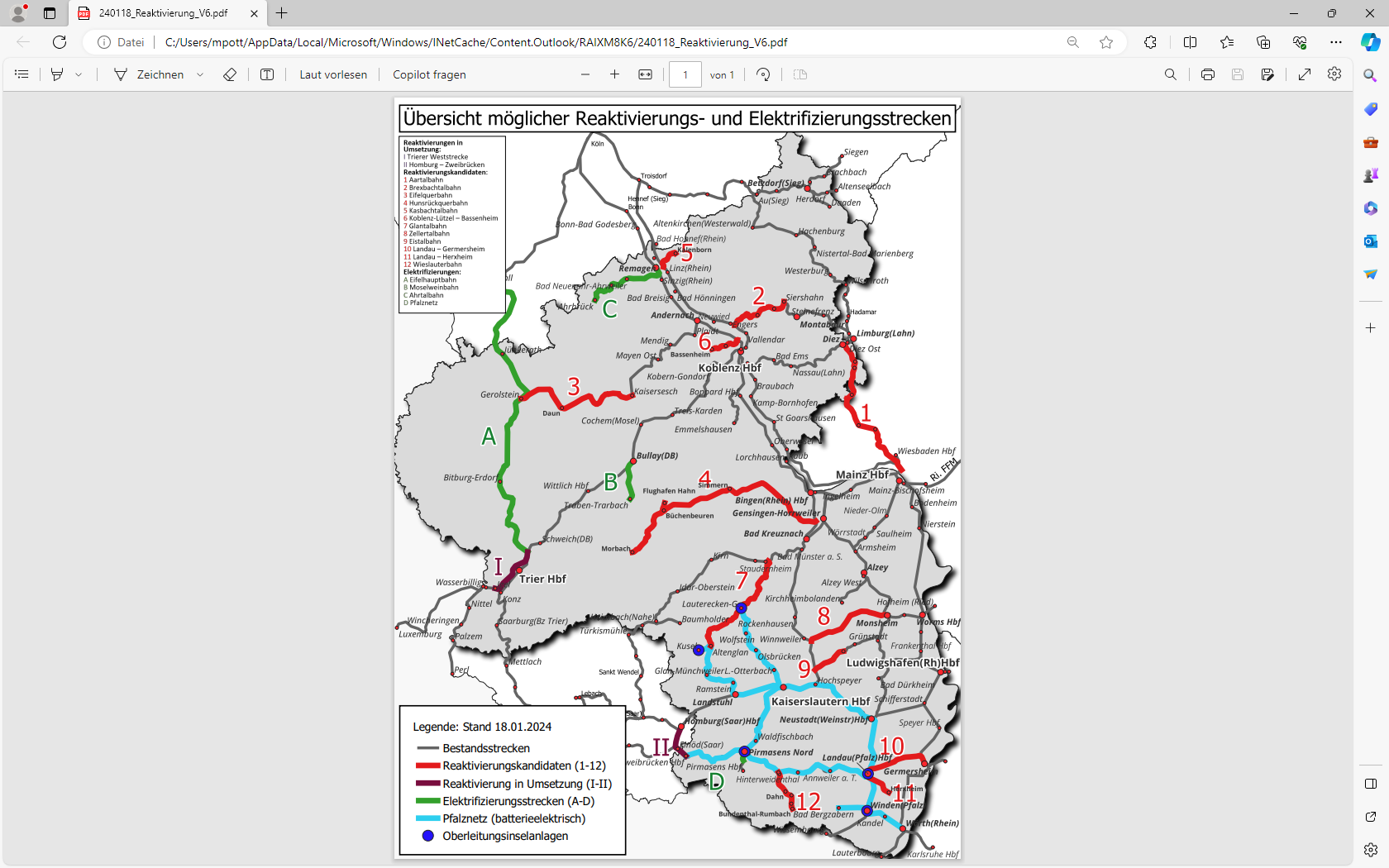 Reaktivierungen in Umsetzung:   I Trierer Weststrecke II Homburg – Zweibrücken 
Reaktivierungskandidaten:  1 Aartalbahn   2 Brexbachtalbahn  3 Eifelquerbahn   4 Hunsrückquerbahn  5 Kasbachtalbahn   6 Koblenz-Lützel – Bassenheim  7 Glantalbahn   8 Zellertalbahn  9 Eistalbahn10 Landau – Germersheim11 Landau – Herxheim12 Wieslauterbahn
Elektrifizierungen A  Eifelhauptbahn     B Moselweinbahn C  Ahrtalbahn           D Pfalznetz
3. Ergänzende BEWERTUNG der     Reaktivierungskandidaten
3. Ergänzende BEWERTUNG der     Reaktivierungskandidaten
Hintergründe für das ergänzende Ranking:
Der NKI ist zunächst ein theoretischer Vergleichswert, der den volkswirtschaftlichen Nutzen beschreibt: 
z.B.: NKI = 1,5 bedeutet, dass für 1 EUR Investition ein Nutzen von 1,50 EUR entsteht 
Nur NKU mit einem NKI > 1 können mit Bundesmitteln gefördert werden. 
Somit können nur Strecken mit einem NKI > 1 im Ranking berücksichtigt werden.
3. Ergänzende BEWERTUNG der     Reaktivierungskandidaten
Hintergründe für das ergänzende Ranking:

Es werden nicht alle für eine Wiederinbetriebnahme in Frage kommenden Bahnstrecken direkt reaktiviert werden können;

zur Reihung der zu reaktivierenden Strecken sollen auch betriebliche, nachfrageseitige und umweltbezogene Kriterien mit einbezogen werden (vgl. folgende Folie: Kriterien).

Nach Priorisierung durch das Ranking besteht, z.B. bei sich ändernden Voraussetzungen, weiterhin die Möglichkeit, Aktualisierungen vorzunehmen, die das Ranking beeinflussen können.
3. Ergänzende BEWERTUNG der     Reaktivierungskandidaten
Die Ergebnisse durchgeführter NKU, der NKI, reicht als Kriterium nicht aus, um die für die Bürger, die Umwelt und aus bahnbetrieblicher Sicht die optimalen Strecken herauszuarbeiten.
Es werden u.a. folgende Kriterien das Ranking unterstützen: 
1. Kriterium NKI;
2. Kriterien Bahnbetrieb:
Streckenbedeutung (z.B. Stich-, Verbindungs-, Resilienzstrecke)
Netzwirkung (Fahrplaneinbindung, SPNV und ÖSPV)
Möglicher Zusatznutzen für Schienengüterverkehr (SGV)
3. Ergänzende BEWERTUNG der     Reaktivierungskandidaten
3. Kriterien Nachfrage/Bevölkerung:
Anzahl zusätzlicher Fahrgäste
Bedeutung für den Freizeitverkehr (Abschätzung Tourismus- und Gelegenheitsverkehr am Wochenende)
Regionalerschließung, Daseinsvorsorge (Anzahl neu erschlossener Einwohner, Erreichbarkeit von Zentren)
4. Kriterien Umwelt- und Klimaschutz:
CO2-Ausstoß, MIV-Verlagerung
Mögliche Realisierungs-/ Umsetzungsgeschwindigkeit (Bewertung frühzeitige CO2-Vermeidung)
Die Strecken werden anhand der bewerteten und gewichteten Kriterien in das Ranking gebracht. Dieses gibt dann die Priorität der Wiederinbetriebnahmen an.
Inhalt
Funktionsweise der Standardisierten    Bewertung
Standardisierte Bewertung 2016+ (Kurzerläuterung) 
Ergänzende Bewertung der Reaktivierungskandidaten
Weiteres Vorgehen
4. WEITERES VORGEHEN
Vorgehensweise
Erarbeiten und Abstimmen sowie Festlegen der Kriterien in Abstimmung mit den beiden Zweckverbänden; 
Erstellen noch fehlender NKU durch die ZV (1. Halbjahr 2024);
Zusammenstellen der NKU – Ergebnisse für das Ranking;
Wertung durchführen;
Entsprechend des Ranking-Ergebnisses die Planungen für die Wiederinbetriebnahme aufnehmen;
GVFG-Mittel beantragen.